Bioinformatički algoritmi
Analiza DNK sekvenci
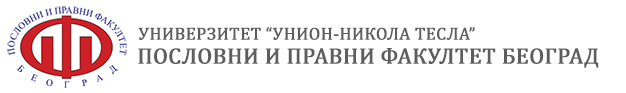 Bioinformatički algoritmi: Analiza DNK sekvenci
Uvod  Poravnanje DNK sekvenci
Dodatni algoritmi
Uvod u bioinformatiku  DNK
Sinteza proteina
Bioinformatika
Bioinformatika (bioinformatics): polje računarstva koje razvija  algoritme, strukture podataka i softverske alate za analizu  bioloških podataka.
Pored računarskih nauka i biologije, obuhvata i elemente  statistike, matematike i inženjerstva.
Bioinformatički algoritmi: Analiza DNK sekvenci
Uvod  Poravnanje DNK sekvenci
Dodatni algoritmi
Uvod u bioinformatiku  DNK
Sinteza proteina
Bioinformatički algoritmi
Bioinformatički algoritmi pripadaju raznim oblastima:
Teorija grafova;  Veštačka inteligencija;
Analiza podataka (data mining);  Obrada slika;
Računarska simulacija;
. . .
Bioinformatički algoritmi proučavaju pojave na gotovo svim
nivoima organizacije unutar nekog organizma:
Tkiva;  Ćelije;
Putevi (Pathways);  Biohemijske reakcije;
Biomolekuli (DNK, RNK, proteini. . . )
Bioinformatički algoritmi: Analiza DNK sekvenci
Uvod  Poravnanje DNK sekvenci
Dodatni algoritmi
Uvod u bioinformatiku  DNK
Sinteza proteina
DNK
Dezoksiribonukleinska kiselina (deoxyribonucleic acid,  skraćeno DNK/DNA): molekul koji u sebi sadrži genetičke  instrukcije neophodne za razvoj i funkcionisanje gotovo svih  živih organizama.
Sastoji se od dve niti isprepletane u formi dvostrukog heliksa:
Niti se sastoje od niza osnovnih baza, tj. nukleotida:
Adenin (A);  Timin (T);  Citozin (C);  Guanin (G).
Nukleotidi su uvek komplementarni (A-T, C-G), tako da je za  analizu dovoljno znati jednu nit DNK.
Bioinformatički algoritmi: Analiza DNK sekvenci
Uvod  Poravnanje DNK sekvenci
Dodatni algoritmi
Uvod u bioinformatiku  DNK
Sinteza proteina
Transkripcija gena
Glavna funkcija DNK je čuvanje "recepta" za sintezu proteina.

Proteini se dobijaju 3D ‘uvrtanjem’ nekog niza amino-kiselina;  deo DNK koji sadrži informacije neophodne za sintezu jednog  takvog niza se naziva gen.
Sinteza proteina počinje prepisivanjem (transkripcijom)  neophodnog gena u RNK molekul (informacioni  RNK/messenger RNA (iRNK/mRNA)).

Ribonukleinska kiselina (ribonucleic acid, skraćeno  RNK/RNA) je molekul sličan DNK, s tim što je timin zamenjen  uracilom (U) i sastoji se od samo jedne niti.
Bioinformatički algoritmi: Analiza DNK sekvenci
Uvod  Poravnanje DNK sekvenci
Dodatni algoritmi
Uvod u bioinformatiku  DNK
Sinteza proteina
Translacija u protein
Unutar iRNK, nukleotidi se dele u grupe od po tri susedna, koje  se zovu kodoni.

Svaki kodon ili odgovara jednoj amino-kiselini, ili je specijalan
stop kodon. Stop kodoni su UAG, UAA i UGA.


Prevođenje (translacija) iRNK u niz amino-kiselina se radi  kodon po kodon, sve dok se ne dođe do stop kodona.
Uvod  Poravnanje DNK sekvenci
Dodatni algoritmi
Uvod u bioinformatiku  DNK
Sinteza proteina
Sinteza proteina – sumarizovano
...GTGCATCTGACTCCTGAGGAGTAG...
DNK
...CACGTAGACTGAGGACTCCTCATC...
transkripcija

GUGCAUCUGACUCCUGAGGAGUAG	iRNK

translacija
protein
V	H	L	T	P	E	E STOP
Bioinformatički algoritmi: Analiza DNK sekvenci
Uvod  Poravnanje DNK sekvenci
Dodatni algoritmi
Dinamičko programiranje  Heuristike
Progresivno poravnanje
DNK mutacije
Struktura DNK nije konstantna, nego je podložna  mutacijama; ovo je deo prirodne selekcije i način kojim nove,  prilagođenije vrste organizama nastaju od starijih.

Neki tipovi mutacija:  Supstitucija:  TGCATTGCGTAGGC  TGCATTCCGTAGGC
Insercija/delecija:  TGCATT---TAGGC  TGCATTCCGTAGGC
Inverzija:
TGCATTGCGTAGGC  TGCGCGTTATAGGC
Bioinformatički algoritmi: Analiza DNK sekvenci
Uvod  Poravnanje DNK sekvenci
Dodatni algoritmi
Dinamičko programiranje  Heuristike
Progresivno poravnanje
Problem poravnanja
Ovo nas dovodi do glavnog problema koji ćemo razmatrati:  problem poravnanja DNK sekvenci (DNA sequence  alignment).
Pretpostavimo da imamo dve DNK sekvence, koje pripadaju  dvema različitim vrstama. Zadatak je da identiVkujemo slične  (∼ nemutirane) regione između njih.
Razlikujemo dva odvojena problema:
Globalno poravnanje: poravnanje celokupnih sekvenci;
Lokalno poravnanje: pronalaženje regiona visoke sličnosti.

Poravnanjem takođe odredjujemo i koliko su dve DNK  sekvence "udaljene" jedna od druge.
Bioinformatički algoritmi: Analiza DNK sekvenci
Uvod  Poravnanje DNK sekvenci
Dodatni algoritmi
Dinamičko programiranje  Heuristike
Progresivno poravnanje
Hamming distanca
Najjednostavniji algoritam za poravnanje razmatra samo  supstitucije kao moguće mutacije.

Udaljenost se onda računa kao Hamming distanca između  sekvenci; broj mesta na kojima se nukleotidi razlikuju.

Hamming("ATCG", "ACCG") = 1

O(n) algoritam za računanje trivijalan (uz potencijalne  optimizacije ako više puta računamo distancu nad  podstringovima iste sekvence. . . Quals 2015: Retrovirus)
Bioinformatički algoritmi: Analiza DNK sekvenci
Uvod  Poravnanje DNK sekvenci
Dodatni algoritmi
Dinamičko programiranje  Heuristike
Progresivno poravnanje
Dinamičko programiranje
Hamming distanca nije dobra metrika u opštem slučaju, npr:
Hamming("ATATATAT", "TATATATA") = 8
Za korektniji rezultat, neophodno je preći na algoritme
dinamičkog programiranja.
Bioinformatički algoritmi: Analiza DNK sekvenci
Uvod  Poravnanje DNK sekvenci
Dodatni algoritmi
Dinamičko programiranje  Heuristike
Progresivno poravnanje
Najduži zajednički podniz (LCS)
Najjednostavniji ovakav algoritam je najduži zajednički podniz  (Longest Common Subsequence, LCS), koji dozvoljava samo  insercije i delecije. Podniz je niz koji se dobije potencijalnim  brisanjem nekih elemenata originalnog niza.
LCS("AGCATT", "TGTCAT") = "GCAT"  LCS("ATATATAT", "TATATATA") = "ATATATA"
=⇒ Optimalna poravnanja:
A-G-CATT
-TGTCA-T
-ATATATAT  TATATATA-
LCS je standardni takmičarski algoritam  (IOI 2000: Palindromes).
Bioinformatički algoritmi: Analiza DNK sekvenci
Uvod  Poravnanje DNK sekvenci
Dodatni algoritmi
Dinamičko programiranje  Heuristike
Progresivno poravnanje
LCS

LCS algoritam:
Ulaz: sekvence X (dužine n) i Y (dužine m).
DeVnišimo LCS(i, j) (i ≤ n, j ≤ m) kao dužinu najdužeg  zajedničkog podniza od preVksa X[1..i] i Y [1..j]. Optimalna  dužina je onda LCS(n, m); sam podniz se izvlači backtrack-om  kroz tabelu.

Bazni slučajevi: LCS(i, 0) = LCS(0, j) = 0.
X[i] = Y [j]
X[i] ƒ= Y [j]
LCS(i, j) = .LCS(i − 1, j − 1) + 1
max(LCS(i − 1, j), LCS(i, j − 1))
Vremenska i memorijska složenost: O(n · m).
Bioinformatički algoritmi: Analiza DNK sekvenci
Uvod  Poravnanje DNK sekvenci
Dodatni algoritmi
Dinamičko programiranje  Heuristike
Progresivno poravnanje
Needleman-Wunsch algoritam
Needleman-Wunsch algoritam:
ModiVkacija LCS algoritma u kojoj su dozvoljene supstitucije;  dati su i "skorovi" za svaku akciju:
m za isti nukleotid;
s za supstituciju;
d za inserciju/deleciju.
Optimalno poravnanje postiže najviši skor.  DeVnišemo NW (i, j) slično kao i LCS(i, j).

Vremenska i memorijska složenost algoritma je i dalje O(n · m).
Bioinformatički algoritmi: Analiza DNK sekvenci
Uvod  Poravnanje DNK sekvenci
Dodatni algoritmi
Dinamičko programiranje  Heuristike
Progresivno poravnanje
Needleman-Wunsch, cont’d
Bazni slučajevi: NW (i, 0) = NW (0, i) = −i × d.

N W (i − 1, j − 1) + score(i, j)

NW (i, j) = max	NW (i − 1, j) − d


NW (i, j − 1) − d
.
m	X[i] = Y [j]
−s	X[i] ƒ= Y [j]
score(i, j) =
Primetiti: LCS(i, j) je NW (i, j) sa parametrima:
m = 1;
s = +∞;
d = 0.
Bioinformatički algoritmi: Analiza DNK sekvenci
Uvod  Poravnanje DNK sekvenci
Dodatni algoritmi
Dinamičko programiranje  Heuristike
Progresivno poravnanje
Needleman-Wunsch, primer
NeedlemanWunsch("CATGT", "ACGCTG")
m = 2
s = d = 1
Bioinformatički algoritmi: Analiza DNK sekvenci
Uvod  Poravnanje DNK sekvenci
Dodatni algoritmi
Dinamičko programiranje  Heuristike
Progresivno poravnanje
Needleman-Wunsch, primer
NeedlemanWunsch("CATGT", "ACGCTG")
m = 2
s = d = 1
Bioinformatički algoritmi: Analiza DNK sekvenci
Uvod  Poravnanje DNK sekvenci
Dodatni algoritmi
Dinamičko programiranje  Heuristike
Progresivno poravnanje
Needleman-Wunsch, primer
NeedlemanWunsch("CATGT", "ACGCTG")
m = 2
s = d = 1
-C-ATGT  ACGCTG-
Bioinformatički algoritmi: Analiza DNK sekvenci
Uvod  Poravnanje DNK sekvenci
Dodatni algoritmi
Dinamičko programiranje  Heuristike
Progresivno poravnanje
Needleman-Wunsch, primer
NeedlemanWunsch("CATGT", "ACGCTG")
m = 2
s = d = 1
-CA-TGT
ACGCTG-
Bioinformatički algoritmi: Analiza DNK sekvenci
Uvod  Poravnanje DNK sekvenci
Dodatni algoritmi
Dinamičko programiranje  Heuristike
Progresivno poravnanje
Needleman-Wunsch, primer
NeedlemanWunsch("CATGT", "ACGCTG")
m = 2
s = d = 1
CATG-T-
-ACGCTG
Bioinformatički algoritmi: Analiza DNK sekvenci
Uvod  Poravnanje DNK sekvenci
Dodatni algoritmi
Dinamičko programiranje  Heuristike
Progresivno poravnanje
Smith-Waterman algoritam
Smith-Waterman algoritam:
ModiVkacija N-W algoritma koja računa optimalna lokalna  poravnanja; skor nikad ne pada ispod nule.
DeVnišimo SW (i, j) kao optimalan skor lokalnog poravnanja  koje se završava na i-toj poziciji prve i j-toj poziciji druge  sekvence.
Uglavnom rekonstruišemo sva poravnanja sa SW (i, j) > t.
Bazni slučajevi: SW (i, 0) = SW (0, j) = 0.
0


SW (i − 1, j − 1) + score(i, j)  SW (i − 1, j) − d
SW (i, j − 1) − d
SW (i, j) = max


Bioinformatički algoritmi: Analiza DNK sekvenci
Uvod  Poravnanje DNK sekvenci
Dodatni algoritmi
Dinamičko programiranje  Heuristike
Progresivno poravnanje
Optimizacija memorijske složenosti
Sve dosadašnje metode su vremenske i memorijske složenosti
O(n · m).

Nepraktično za dugačke sekvence −→ dužina ljudskog genoma
∼ 3 · 109 nukleotida!

Memorijska složenost postaje problem daleko pre vremenske!

Ispostavlja se da možemo optimizovati memorijsku složenost  na O(n) bez da žrtvujemo vremensku složenost.
Bioinformatički algoritmi: Analiza DNK sekvenci
Uvod  Poravnanje DNK sekvenci
Dodatni algoritmi
Dinamičko programiranje  Heuristike
Progresivno poravnanje
Ključne opservacije
Ukoliko nas interesuje samo optimalan skor globalnog  poravnanja (polje u donjem-desnom ćošku Needleman-Wunsch  matrice), a ne i samo poravnanje, nije potrebno više od O(n)  memorije. (Zašto?)
DeVnišimo funkciju NWScore(X, Y ) koja vraća poslednji  red Needleman-Wunsch tabele za sekvence X i Y .
Bioinformatički algoritmi: Analiza DNK sekvenci
Uvod  Poravnanje DNK sekvenci
Dodatni algoritmi
Dinamičko programiranje  Heuristike
Progresivno poravnanje
Hirschberg-ov algoritam

Hirschberg-ov algoritam:
Ukoliko je |X| ≤ 2 ili |Y | ≤ 2, odraditi regularan
Needleman-Wunsch algoritam nad X i Y .  DeVnisati sledeće parametre:
xmid = |X| ;
2
ScoreL[] = NWScore(X[1..xmid], Y );
ScoreR[] = NWScore(reverse(X[x
+ 1..
|X|]), reverse(Y ));
mid
m
y	= argmax (ScoreL[i] + ScoreR[m − i])
.
mid
i=0
Primetiti da jedno od optimalnih poravnanja sigurno prolazi  kroz polje (xmid, ymid) u matrici, tako da sada možemo  rekurzivno podeliti upit na dva dela:
Hirschberg(X[1..x_mid], Y[1..y_mid]);  Hirschberg(X[x_mid+1, |X|], Y[y_mid+1, |Y|]);
Bioinformatički algoritmi: Analiza DNK sekvenci
Uvod  Poravnanje DNK sekvenci
Dodatni algoritmi
Dinamičko programiranje  Heuristike
Progresivno poravnanje
Hirschberg-ov algoritam – složenost
Memorijska složenost Hirschberg-ovog algoritma je O(n); uvek  u memoriji pamtimo najviše dva reda Needleman-Wunsch  matrice.
U jednom pozivu algoritma, radimo dva N-W upita nad
polovinama prve sekvence i celom drugom, što je ukupne
.	Σ
n
složenosti 2 ·	· m = nm
; u najgorem slučaju, ukupan broj
2
operacija nije veći od:
1	1
1
T (n, m) ≤ nm(1+  + +. . . ) ≤	1 nm = 2nm = O(n · m)
2	4	1 − 2
Dakle, Hirschberg-ov algoritam uspešno snižava memorijsku  složenost Needleman-Wunsch algoritma ne žrtvujući pri tom  vremensku složenost.
Bioinformatički algoritmi: Analiza DNK sekvenci
Uvod  Poravnanje DNK sekvenci
Dodatni algoritmi
Dinamičko programiranje  Heuristike
Progresivno poravnanje
Kratko skretanje – afine gap penalty
Dosadašnji modeli su davali fiksnu cenu inserciji i deleciji
svakog nukleotida pojedinačno.

U praksi, insercije/delecije se uglavnom odvijaju na većim  blokovima nukleotida odjednom, tako da je ova cena  neadekvatna.

Realnija je tzv. afina cena, gde dajemo "početnu" cenu d za  početak neke insercije/delecije, a zatim neku (jeftiniju) cenu e  za svaku susednu inserciju/deleciju: γ(n) = d + (n − 1)e za  inserciju/deleciju n susednih nukleotida.
Bioinformatički algoritmi: Analiza DNK sekvenci
Uvod  Poravnanje DNK sekvenci
Dodatni algoritmi
Dinamičko programiranje  Heuristike
Progresivno poravnanje
Heuristički pristup
Dinamičko programiranje je vremenski i memorijski optimalan  metod ukoliko nas zanima optimalno poravnanje dve DNK  sekvence.

Kao što je prethodno navedeno, vremenska složenost O(n · m)  je nepraktična za velike sekvence (iako se neki algoritmi  poput Smith-Waterman-a uspevaju poprilično dobro  paralelizovati na vektorskim mašinama).

Radi ubrzanja, primorani smo da pređemo na heurističke  algoritme, koji će dati suboptimalna poravnanja.
Bioinformatički algoritmi: Analiza DNK sekvenci
Uvod  Poravnanje DNK sekvenci
Dodatni algoritmi
Dinamičko programiranje  Heuristike
Progresivno poravnanje
BLAST
Prva heuristika koju ćemo razmatrati je Basic Local Alignment  Search Tool (BLAST)—trenutno verovatno najkorišćeniji  algoritam u bioinformatici.
Najčešće se koristi kada želimo da pretražimo poravnanja neke  query sekvence unutar baze podataka sekvenci (npr. ukoliko  želimo saznati kojoj vrsti pripada neka nepoznata sekvenca);

Ključna pretpostavka: uglavnom nas zanimaju jedino lokalna  poravnanja koja su skoro savršena (95+%!).

=⇒ Ovakva lokalna poravnanja će verovatno imati neki  podstring koji je savršeno sparen (bez mutacija)!
Bioinformatički algoritmi: Analiza DNK sekvenci
Uvod  Poravnanje DNK sekvenci
Dodatni algoritmi
Dinamičko programiranje  Heuristike
Progresivno poravnanje
BLAST, cont’d
BLAST algoritam:
Podeliti query sekvencu na sve podstringove dužine w (gde je w
dat parametar—za DNK, w = 12 uglavnom).  npr. sekvenca "ATCG", w = 2 generiše:
{"AT", "TC", "CG"}
Pronaći sva mesta unutar baze podataka gde se neki od ovih  podstringova nalazi (tako što se preračunaju lokacije svih  podstringova dužine w u bazi podataka, ili koristeći npr.
Knuth-Morris-Pratt (KMP) algoritam).
Proširiti sve lokacije gde je došlo do poklapanja, u oba smera,  sve dok ukupan skor poravnanja ne padne ispod neke  deVnisane granice, T .
Očekivana vremenska složenost algoritma je O(n + m), gde je
n dužina query sekvence, a m dužina baze podataka.
Bioinformatički algoritmi: Analiza DNK sekvenci
Uvod  Poravnanje DNK sekvenci
Dodatni algoritmi
Dinamičko programiranje  Heuristike
Progresivno poravnanje
Problematičnosti sa BLAST-om
Zbog predugačke vrednosti w, može se namestiti "nesrećan"  primer koji je očigledno skoro savršeno poravnat sa query  sekvencom, ali ga BLAST i dalje neće razmatrati:  GAGTACTCAACACCAACATTAGTGGGCAATGGAAAAT
||  |||||||||  ||||||  |  ||||||	||||||  GAATACTCAACAGCAACATCAATGGGCAGCAGAAAAT

Jedna opcija: smanjiti w (na 9 za gorenavedeni primer); ovo bi  imalo negativan efekat na brzinu algoritma (jer bi daleko više  poklapanja moralo da se proširuje).

Druga opcija. . .
Bioinformatički algoritmi: Analiza DNK sekvenci
Uvod  Poravnanje DNK sekvenci
Dodatni algoritmi
Dinamičko programiranje  Heuristike
Progresivno poravnanje
PatternHunter
PatternHunter je algoritam koji je gotovo identičan BLAST-u,  osim u jednom ključnom detalju: nezahtevanje potpunog  poklapanja podstringa u bazi podataka.
Traže se poklapanja koristeći (pažljivo odabrane) šablone sa  rupama (spaced seeds)—nizovi nula i jedinica koji određuju na  kojim indeksima želimo da se poklope podstring i baza  podataka.
Na primer: 111010010100110111 — podstringovi dužine w = 18,  ali se traži poklapanje samo na datih 11 mesta!
BLAST bi za istu količinu poklapanja koristio šablon  11111111111: generiše više podstringova!
PatternHunter kombinuje nekoliko ovakvih šablona odjednom;  sa samo 4 šablona dobija se algoritam slične osetljivosti kao  Smith-Waterman, ali ≈ 3700 puta brži!
Bioinformatički algoritmi: Analiza DNK sekvenci
Uvod  Poravnanje DNK sekvenci
Dodatni algoritmi
Dinamičko programiranje  Heuristike
Progresivno poravnanje
Višestruko poravnanje
Često nas interesuje da u isto vreme poravnamo više od dve  sekvence.

Optimalno poravnanje k sekvenci je u opštem slučaju jako  teško naći.
DP pristup zahteva izgradnju k-dimenzione hipermatrice (za  svako polje treba proveriti 2k − 1 suseda);
Ukupna vremenska složenost: O((2n)k)!

Ponovo moramo koristiti heurističke principe.

Popularan kao challenge takmičarski problem  (BubbleRun 2014: DNA Alignment).
Bioinformatički algoritmi: Analiza DNK sekvenci
Uvod  Poravnanje DNK sekvenci
Dodatni algoritmi
Dinamičko programiranje  Heuristike
Progresivno poravnanje
Progresivno poravnanje
Većina heuristika svodi problem višestrukog poravnanja na  problem poravnanja dve sekvence.
Jedan od najpopularnijih takvih algoritama je CLUSTAL; ovo je  algoritam progresivnog poravnanja, koji u svakom momentu  poravnava po dva elementa (od čega element može biti ili  sekvenca ili poravnata grupa sekvenci).
Kada poravnavamo grupe sekvenci, računamo ukupan skor  neke pozicije kao neku kombinaciju ukupnih doprinosa skoru  od svake sekvence iz grupe.
Insercije/delecije su Vksirane u konačnom poravnanju nakon
što ih jednom odredimo.
Bioinformatički algoritmi: Analiza DNK sekvenci
Uvod  Poravnanje DNK sekvenci
Dodatni algoritmi
Dinamičko programiranje  Heuristike
Progresivno poravnanje
CLUSTAL

CLUSTAL algoritam:
Izračunati skor optimalnog poravnanja za svaki par sekvenci iz  ulaza (dobija se matrica udaljenosti);
Upotrebiti ovu matricu da se izgradi binarno stablo navođenja  (ili korisnik može zadati svoje stablo — u tom slučaju se  preskače prvi korak);
Progresivno graditi poravnanje koristeći se stablom, uvek  poravnajući po dve elementa.
Vremenska složenost: O((nk)2), memorijska složenost:
O(nk + n2 + k2).
Metodama izgradnje stabla navođenja ćemo se baviti kasnije.
Bioinformatički algoritmi: Analiza DNK sekvenci
Uvod  Poravnanje DNK sekvenci
Dodatni algoritmi
Dinamičko programiranje  Heuristike
Progresivno poravnanje
CLUSTAL, primer
Primer CLUSTAL algoritma nad sekvencama
"ACA"(1), "CCA"(2), "ACGA"(3), "AGTA"(4) i "AGA"(5),
i stablom navođenja (((1, 2), 3), (4, 5)):
ACA	CCA
ACA  CCA
ACGA	AGTA
AGA
AC-A  CC-A  ACGA
AGTA  AG-A
AC--A
CC--A  ACG-A  A-GTA  A-G-A
Bioinformatički algoritmi: Analiza DNK sekvenci
Uvod  Poravnanje DNK sekvenci
Dodatni algoritmi
Kompresija DNK sekvenci  Rekonstrukcija genoma  Izgradnja Vlogenetskih stabala
Kompresija DNK sekvenci
Rad sa DNK sekvencama je često otežan memorijskom  potrošnjom čuvanja sekvenci u radnoj memoriji.

Posao nam umnogome olakšavaju algoritmi za kompresiju;  kao primer ćemo navesti Burrows-Wheeler Transform (BWT),  transformaciju koja je centralna u bzip2 programu za  kompresiju, kao i brojnim algoritmima u bioinformatici.

Algoritmi za kompresiju se ponekad pojavljuju unutar  takmičarskih zadataka:
(Mala Olimpijada 2005: Agenti) – traži inverziju BWT-a.
Bioinformatički algoritmi: Analiza DNK sekvenci
Uvod  Poravnanje DNK sekvenci
Dodatni algoritmi
Kompresija DNK sekvenci  Rekonstrukcija genoma  Izgradnja Vlogenetskih stabala
Burrows-Wheeler Transform (BWT)
Burrows-Wheeler Transform:
Ulaz: DNK sekvenca T , dužine n, koju treba transformisati.

Generisati svih n cikličnih rotacija od T , sortirati ih, i
poredjati u n × n matricu.
Vratiti poslednju kolonu matrice i indeks reda u kom se nalazi  originalni string T .

Vremenska složenost: naivno O(n2 log n);  postoje O(n) metode.
Bioinformatički algoritmi: Analiza DNK sekvenci
Uvod  Poravnanje DNK sekvenci
Dodatni algoritmi
Kompresija DNK sekvenci  Rekonstrukcija genoma  Izgradnja Vlogenetskih stabala
BWT, primer
AACGAC  ACAACG
AACGAC  ACAACG
ACGACA 	ACGACA 	(CGAAAC, 2)
ACAACG
T
CAACGA  CGACAA  GACAAC
CAACGA  CGACAA  GACAAC
BWT (T )
Bioinformatički algoritmi: Analiza DNK sekvenci
Uvod  Poravnanje DNK sekvenci
Dodatni algoritmi
Kompresija DNK sekvenci  Rekonstrukcija genoma  Izgradnja Vlogenetskih stabala
Prednosti BWT-a
Postoje brze (O(n)) metode za računanje;


Uglavnom zbija ista slova zajedno, npr. za string TATATATA  vraća string TTTTAAAA; ovakvi stringovi se daleko lakše  kompresuju.


Nema gubitka podataka; transformacija ima inverz (koji se  takođe može eVkasno izračunati).
Bioinformatički algoritmi: Analiza DNK sekvenci
Uvod  Poravnanje DNK sekvenci
Dodatni algoritmi
Kompresija DNK sekvenci  Rekonstrukcija genoma  Izgradnja Vlogenetskih stabala
Inverz BWT-a
BWT (T ) nam daje poslednju kolonu matrice; prvu kolonu
C1(T ) možemo dobiti sortirajući BWT (T ).
LF Property: i-ta pojava nekog karaktera u prvoj koloni je na  istoj poziciji kao i-ta pojava tog karaktera u poslednjoj koloni!
DeVnišimo LF (i) kao mapiranje pozicija iz poslednje kolone  na prvu kolonu, tako da važi:

BWT [i] = C1[LF (i)]

BWT [i] = BWT [j] ∧ i < j =⇒ LF (i) < LF (j)
Iterativni algoritam za računanje T :
Inicijalizacija: i = x (gde je x indeks reda koji sadrži T );  Iteracija: T = BWT [LF (i)] + T , i = LF (i)
Bioinformatički algoritmi: Analiza DNK sekvenci
Uvod  Poravnanje DNK sekvenci
Dodatni algoritmi
Kompresija DNK sekvenci  Rekonstrukcija genoma  Izgradnja Vlogenetskih stabala
Izgradnja genoma
Sada želimo da konstruišemo celokupnu DNK sekvencu  nekog organizma.

Vrlo je skupo odjednom izvući celu sekvencu sa velikom  preciznošću; daleko jednostavnije je napraviti veliki broj  (∼ 107) izvlačenja sitnih podstringova.

Problem: kako rekonstruisati ceo genom koristeći ove sitnije  podstringove?
Bioinformatički algoritmi: Analiza DNK sekvenci
Uvod  Poravnanje DNK sekvenci
Dodatni algoritmi
Kompresija DNK sekvenci  Rekonstrukcija genoma  Izgradnja Vlogenetskih stabala
Hamiltonov graf
Najpre generišemo sve podstringove dužine w od pročitanih  podstringova (slično kao u BLAST algoritmu).
Prvih w − 1 karaktera stringa dužine w nazvaćemo njegovim
prefiksom, a poslednjih w − 1 karaktera njegovim sufiksom.
npr. preVks od "ATCG" je "ATC", a suVks je "TCG".
Napravimo graf takav da svaki uočeni podstring dužine w ima  jedan čvor; dva čvora spajamo usmerenom ivicom ukoliko se  suVks prvog poklapa sa preVksom drugog;
npr. "ATCG" → "TCGG".
Genom dobijamo iz Hamiltonovog ciklusa nad ovim  grafom—ciklusa koji obilazi svaki čvor tačno jednom.
Vremenska složenost: O(n22n), worst-case
Bioinformatički algoritmi: Analiza DNK sekvenci
Uvod  Poravnanje DNK sekvenci
Dodatni algoritmi
Kompresija DNK sekvenci  Rekonstrukcija genoma  Izgradnja Vlogenetskih stabala
Hamiltonov graf, primer
Primer Hamiltonovog grafa nad podstringovima:
"ATG", "TGG", "GGC", "GCG", "CGT", "GTG", "TGC",  "GCA", "CAA", "AAT".
ATG
TGG
GGC
CAA
AAT
GCG
CGT
GTG
TGC
GCA
Hamiltonov ciklus daje genom ATGGCGTGCAATG.
Bioinformatički algoritmi: Analiza DNK sekvenci
Uvod  Poravnanje DNK sekvenci
Dodatni algoritmi
Kompresija DNK sekvenci  Rekonstrukcija genoma  Izgradnja Vlogenetskih stabala
de Bruijn-ov graf
Ponovo generišemo sve podstringove dužine w od pročitanih  podstringova.

Međutim, ovoga puta čvorove grafa vezujemo za prefikse i
sufikse svih ovih stringova.
Dva čvora u ovom grafu se spajaju ivicom ukoliko postoji  podstring kome je prvi čvor preVks a drugi čvor suVks;  npr. "ATC" → "TCG" ukoliko imamo podstring "ATCG".
Genom dobijamo iz Ojlerovog ciklusa nad ovim grafom—ciklusa  koji obilazi svaku ivicu tačno jednom.
Vremenska složenost: O(|V | + |E|).
Bioinformatički algoritmi: Analiza DNK sekvenci
Uvod  Poravnanje DNK sekvenci
Dodatni algoritmi
Kompresija DNK sekvenci  Rekonstrukcija genoma  Izgradnja Vlogenetskih stabala
de Bruijn-ov graf, primer
Primer de Bruijn-ovog grafa nad podstringovima:
"ATG", "TGG", "GGC", "GCG", "CGT", "GTG", "TGC",  "GCA", "CAA", "AAT".

AT	ATG	TG	TGG	GG
TGC
GGC
AAT
GC
GTG
AA
GCA
GCG
CAA
GT    	CGT	   CG
CA
Bioinformatički algoritmi: Analiza DNK sekvenci
Ojlerov ciklus daje genom ATGGCGTGCAAT.
Uvod  Poravnanje DNK sekvenci
Dodatni algoritmi
Kompresija DNK sekvenci  Rekonstrukcija genoma  Izgradnja Vlogenetskih stabala
Filogenetska stabla
Pretpostavimo da imamo DNK sekvence od nekoliko vrsta za  koje sumnjamo da su povezane (tj. da su nastale od zajedničkog  pretka).

Filogenetska analiza se bavi rekonstrukcijom ovih evolucionih  stabala.

Problem: preci su (uglavnom) izumrle vrste, tako da ne možemo  lako doći do njihovog DNK (osim fosila).
Dva pristupa problemu:
Štedljivost (parsimony) – minimizacija broja mutacija;  Razdaljine (distances) – koristi matricu rastojanja, dobijenu iz  međusobnih poravnanja.
Bioinformatički algoritmi: Analiza DNK sekvenci
Uvod  Poravnanje DNK sekvenci
Dodatni algoritmi
Kompresija DNK sekvenci  Rekonstrukcija genoma  Izgradnja Vlogenetskih stabala
Fitch-ov algoritam
Fitch-ov algoritam:
Jednostavan algoritam koji implementira pristup štedljivosti;  ulaz za algoritam je niz DNK sekvenci istih dužina n, i binarno  stablo koje treba popuniti sa DNK sekvencama predaka (date  DNK sekvence su listovi stabla).
Algoritam se odvojeno pokreće za svaku poziciju u  sekvencama, tako da ćemo analizirati samo slučaj n = 1.
Bioinformatički algoritmi: Analiza DNK sekvenci
Uvod  Poravnanje DNK sekvenci
Dodatni algoritmi
Kompresija DNK sekvenci  Rekonstrukcija genoma  Izgradnja Vlogenetskih stabala
Fitch, cont’d

Downpass prolaz: računanje skupa Ri, koji sadrži potencijalne  vrednosti nukleotida u čvoru i:
Ukoliko je i list, Ri = {vali};
U suprotnom, prvo rekurzivno izračunaj Rj i Rk od dece čvora i;  Ukoliko Rj ∩ Rk ƒ= ∅, Ri = Rj ∩ Rk;
U suprotnom, Ri = Rj ∪ Rk.
Uppass prolaz: biranje vrednosti nukleotida ri za svaki čvor  koristeći izračunate skupove:
Ukoliko je i koren, ri = x tako da x ∈ Ri.  U suprotnom, neka je p roditelj od i;  Ukoliko rp ∈ Ri, ri = rp;
U suprotnom, ri = x tako da x ∈ Ri.  Rekurzivno izračunaj rj i rk od dece čvora i.
Vremenska složenost algoritma je O(n · |V |), gde je |V | broj  čvorova stabla.
Bioinformatički algoritmi: Analiza DNK sekvenci
Uvod  Poravnanje DNK sekvenci
Dodatni algoritmi
Kompresija DNK sekvenci  Rekonstrukcija genoma  Izgradnja Vlogenetskih stabala
Fitch, primer

Primer Fitch-ovog algoritma nad nukleotidima G, G, C, A, A i  stablom:
C
A
A
G
G
Bioinformatički algoritmi: Analiza DNK sekvenci
Uvod  Poravnanje DNK sekvenci
Dodatni algoritmi
Kompresija DNK sekvenci  Rekonstrukcija genoma  Izgradnja Vlogenetskih stabala
Fitch, primer
Uppass:
{A, C, G}
{C, G}
{A}
{G}
{C}	{A}
{A}
{G}
{G}
Bioinformatički algoritmi: Analiza DNK sekvenci
Uvod  Poravnanje DNK sekvenci
Dodatni algoritmi
Kompresija DNK sekvenci  Rekonstrukcija genoma  Izgradnja Vlogenetskih stabala
Fitch, primer
Downpass: (jedno od mogućih optimalnih stabala)

A
C
A
G
C
A
A
G
G
Bioinformatički algoritmi: Analiza DNK sekvenci
Uvod  Poravnanje DNK sekvenci
Dodatni algoritmi
Kompresija DNK sekvenci  Rekonstrukcija genoma  Izgradnja Vlogenetskih stabala
UPGMA algoritam
Unweighted Pair Group Method with Arithmetic mean (UPGMA):
Algoritam koji implementira pristup rastojanja; ulaz za  algoritam je matrica udaljenosti koja drži ‘udaljenosti’ između  svih parova sekvenci. Izlaz je binarno stablo koje predstavlja  potencijalnu strukturu zajedničkih predaka.
UPGMA algoritam se često koristi za izradu stabla navođenja za  prethodno spomenuti CLUSTAL algoritam.
Algoritam je zasnovan na aritmetičkoj sredini svih udaljenosti  kao metrici za razdaljinu između dva skupa, A i B:
Σ Σ
1
d(A, B) =
d(x, y)
|A| · |B| x∈A y∈B
gde je d(x, y) udaljenost sekvenci x i y.
Bioinformatički algoritmi: Analiza DNK sekvenci
Uvod  Poravnanje DNK sekvenci
Dodatni algoritmi
Kompresija DNK sekvenci  Rekonstrukcija genoma  Izgradnja Vlogenetskih stabala
UPGMA, cont’d
Na početku, svaka sekvenca x je u svom (jediničnom) skupu
Cx = {x}, i svaki skup je vezan za neki list izlaznog stabla;
U svakoj iteraciji, biramo Ci i Cj tako da je d(Ci, Cj )
minimalno.
DeVnišemo novi skup Ck = Ci ∪ Cj i računamo njegova  rastojanja od svih preostalih skupova. Takođe, Ck vezujemo za  novi čvor u stablu, koji je roditelj od čvorova vezanih za Ci i Cj .
Brišemo skupove Ci i Cj .
Iteriramo dok ne ostane samo jedan skup (koren stabla).
NajeVkasnija poznata implementacija ima vremensku  složenost O(n2).
Bioinformatički algoritmi: Analiza DNK sekvenci
Uvod  Poravnanje DNK sekvenci
Dodatni algoritmi
Kompresija DNK sekvenci  Rekonstrukcija genoma  Izgradnja Vlogenetskih stabala
Napredniji zadaci za vežbu
Zanimljivi takmičarski zadaci inspirisani bioinformatičkim  algoritmima (otprilike sortirani po težini):
ACM Mid Central Regionals 1995: DNA Translation;  11th Iran Internet Contest: RNA Molecules;
TUD Programming Contest 2004: DNA Laboratory;  BubbleCup Quals1 2012 (SPOJ): Segment Flip;  BubbleCup Quals2 2014 (SPOJ): Soccer Choreography.
Bioinformatički algoritmi: Analiza DNK sekvenci